Y5
Staffing
 Mr Creaton– class teacher
Mr Sallis- additional maths teacher 
Mrs Butterworth* - additional English teacher
Mrs Brunt- teaching assistant
/focused classroom support
Mrs Robins- teaching assistant
Time-table
P.E days are Tuesday and Thursday. 

Spellings (rules to compliment the Year 5&6 spelling list) will be issued on a Friday and children will be tested on the following Friday.

As usual, homework will be issued on a Friday and hand in day is Wednesday.

Musical instrument lessons are on Tuesdays (Year 5 Guitar Year 5 Recorder) and Thursdays (Guitar(3 different groups) ). Children must ensure they are taking their musical instruments home with them weekly.
Expectations
Reading log to be filled in daily with brief comment (by the children).
Homework to be handed in on time.
P.E kit to be in school on P.E days. 
Trainers to be worn for P.E.
School uniform to be labelled and correctly worn at all times.
General information
Children are now expected to know their times-tables off by heart.

Full stops and capital letters should be used at all times, across the curriculum. 
Children should be proficient at spelling all the words on the Year 3&4 spelling list (and similar)
Behaviour
Focussed learning

Manners

Following instructions

Listening to others
Reading
We are continuing with the reading scheme put  in place last year in school. Our aim for reading is that children develop a deeper understanding and love of literature. In common with our teaching across the curriculum, our goal is that children’s reading goes deeper, rather than faster is key. It is age and ability appropriate. Children are encouraged to read their own reading books in addition to their school reading book. We also have copies of ‘First News’  in class.
© Herts for Learning Ltd - 2014 

 Teaching Grammar to Improve Writing in Year 5 Year 5: Detail of content to be introduced (statutory requirement) 	
Word 	W1 Converting nouns or adjectives into verbs using suffixes [for example, –ate; –ise; –ify] 
W2 Verb prefixes [for example, dis–, de–, mis–, over– and re–] 	
Sentence 	S1 Relative clauses beginning with who, which, where, when, whose, that, or an omitted relative pronoun 
S2 Indicating degrees of possibility using adverbs [for example, perhaps, surely] 
S3 or modal verbs [for example, might, should, will, must] 	
Text 	T1 Devices to build cohesion within a paragraph [for example, then, after that, this, firstly] 
T2 Linking ideas across paragraphs using adverbials of time [for example, later], 
T3 place [for example, nearby] 
T4 and number [for example, secondly] 
T5 or tense choices [for example, he had seen her before] 	
Punctuation 	P1 Brackets, 
P2 dashes or commas to indicate parenthesis 
P3 Use of commas to clarify meaning or avoid ambiguity 	
Terminology for pupils 	modal verb, relative pronoun 
relative clause 
parenthesis, bracket, dash 
cohesion, ambiguity
PE
 In PE, we develop our skills through: 
 Tennis  Dance  Gymnastics  Hockey
COMPUTING
Our units this term are: 
 We Are Game Developers – Developing an interactive game  
MUSIC
In music we will be exploring the structure of a round (repeated chord patterns) and structure of a chord.
English
Our English learning focuses on:  Grammar  Traditional Tales (narrative)     Explanations & Recounts (non-fiction)           Poetry  Reading and comprehension skills 
Maths
In maths, we further develop our confidence and independence in solving problems with: 
 Number & Place Value Decimal Place Value  Multiplication and Division Addition and Subtraction using a range of strategies
Religious Education
Our RE learning for the first half-term follows the theme:  
Ourselves  Life Choices  Hope
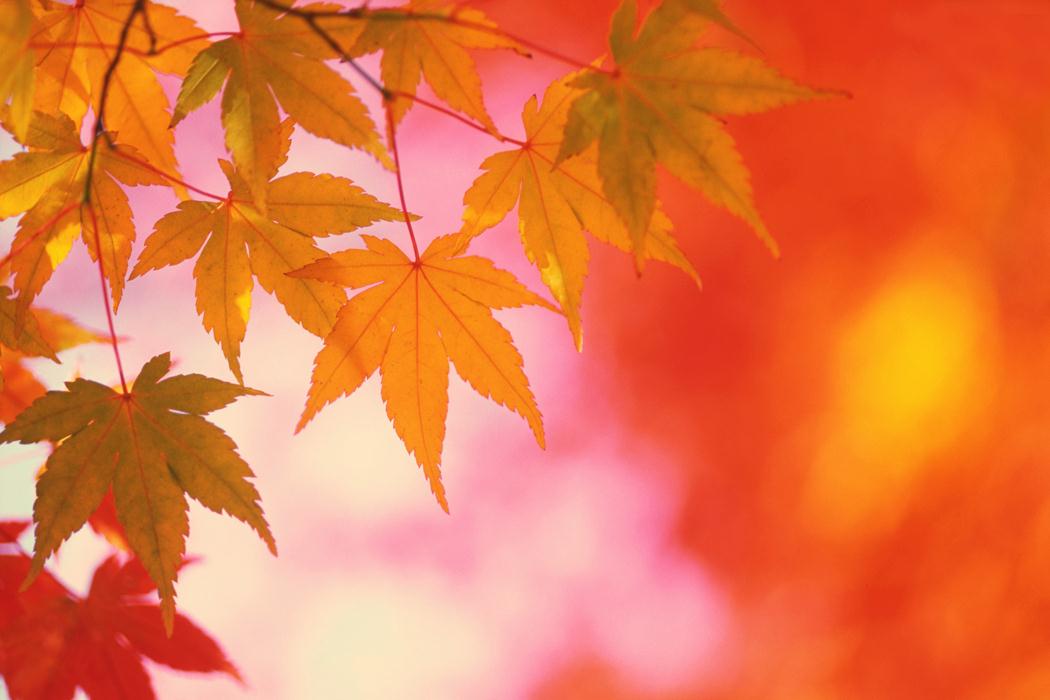 Science
Our science topics are: 
 Earth in Space
Mr Creaton – Year 5
Autumn term
2018
Curriculum Overview
Foundation subjects
 History – The Anglo Saxons  
 Geography –Settlements and Map-work 
 Art – Objects and Meanings  
 Design & Technology – Self-powered Moving vehicles 